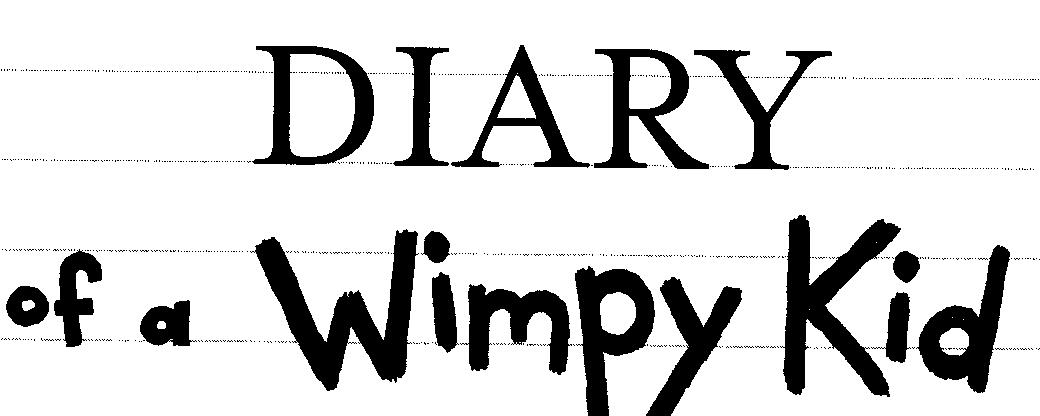 OUR COOL POSTERS
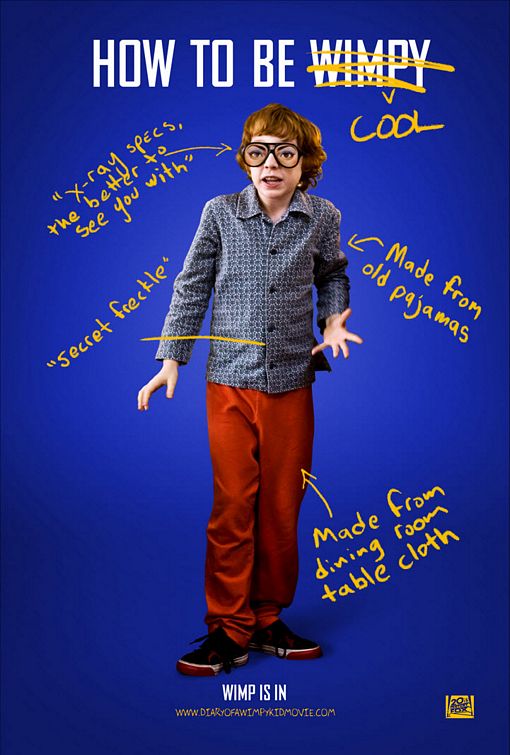 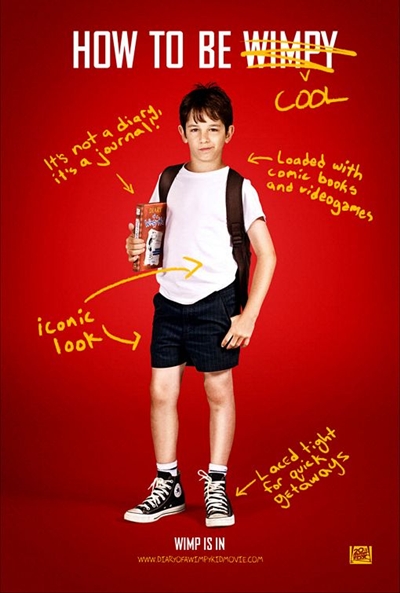 Cool poster n°1
Cool poster n°2
Cool poster n°3
Cool poster n°4
Cool poster n°5
Cool poster n°6
Cool poster n°7
Cool poster n°8
Cool poster  n°9
Cool poster n°10
Cool poster n°11
Cool poster n°12
Cool poster n°13
Cool poster n°14
Cool poster n°15
Cool poster n°16
Cool poster n°17
Cool poster n°18
Cool poster n°19